第 一 章     机械运动
第2节     运动的描述
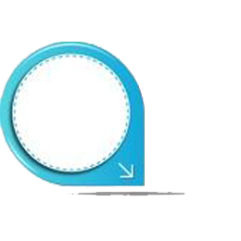 学 习 目 标
1.知道运动是宇宙中的普遍现象，运动和静止是相对的；
2.知道参照物的概念，会选择适当的参照物描述物体的运动；
3.能结合生活实例解释机械运动及其相对性。
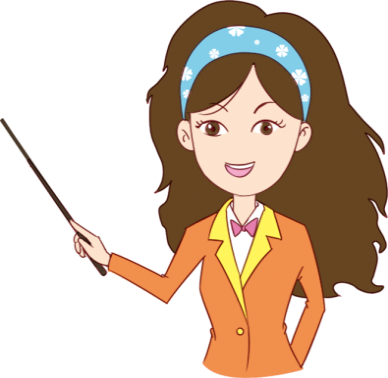 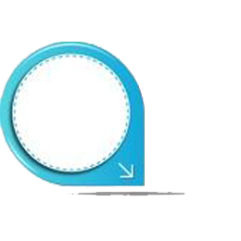 引 入 新 课
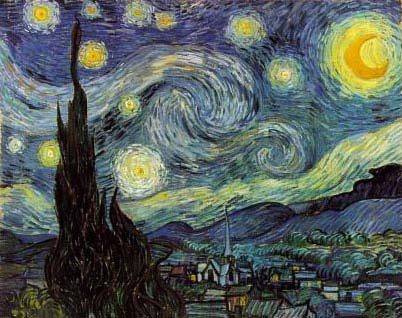 画家用色彩和形态来描述运动
高山流水
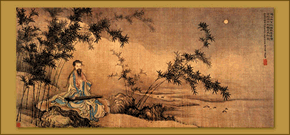 音乐家用旋律和节奏来表现运动
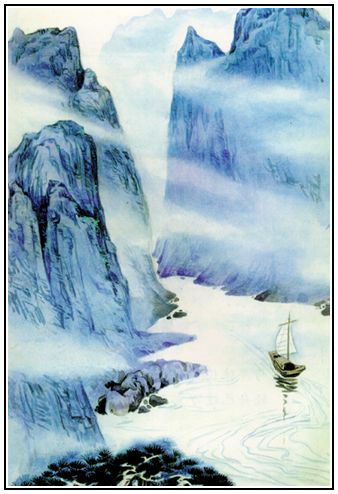 早发白帝城
李白
朝辞白帝彩云间，
千里江陵一日还。 
两岸猿声啼不住，
轻舟已过万重山。
诗人用语言的韵律和意境来赞美运动
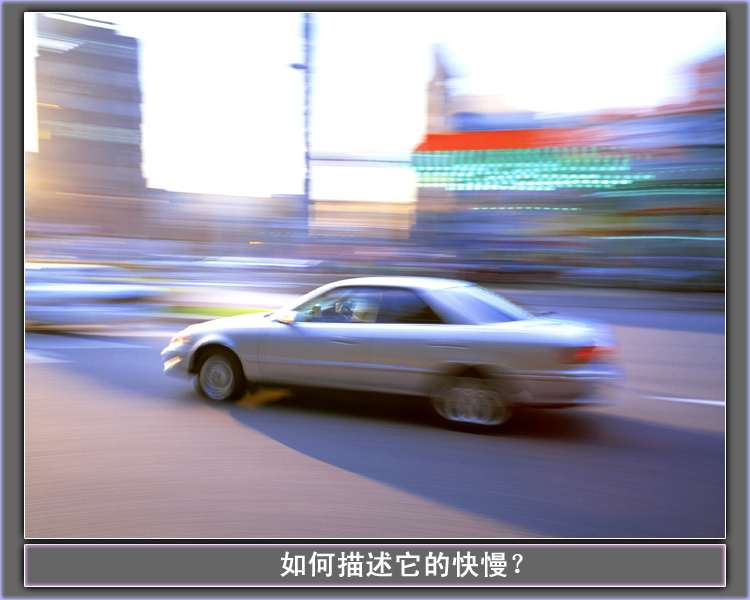 物理学上用什么来描写物体的运动呢?
摄影师用光和影来创造运动的画面
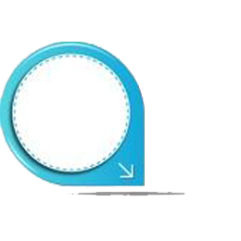 自 主 探 究
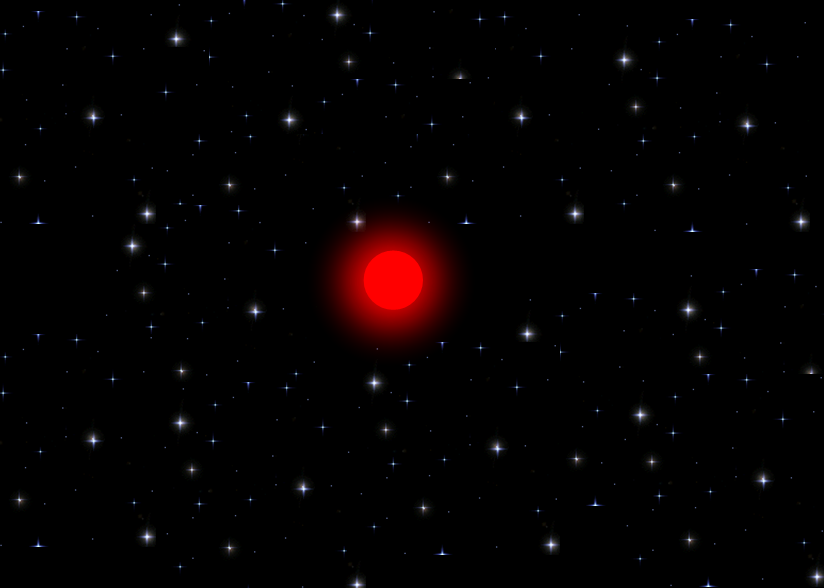 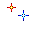 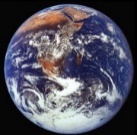 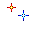 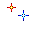 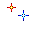 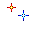 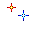 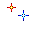 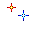 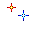 运动中的宇宙
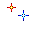 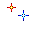 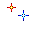 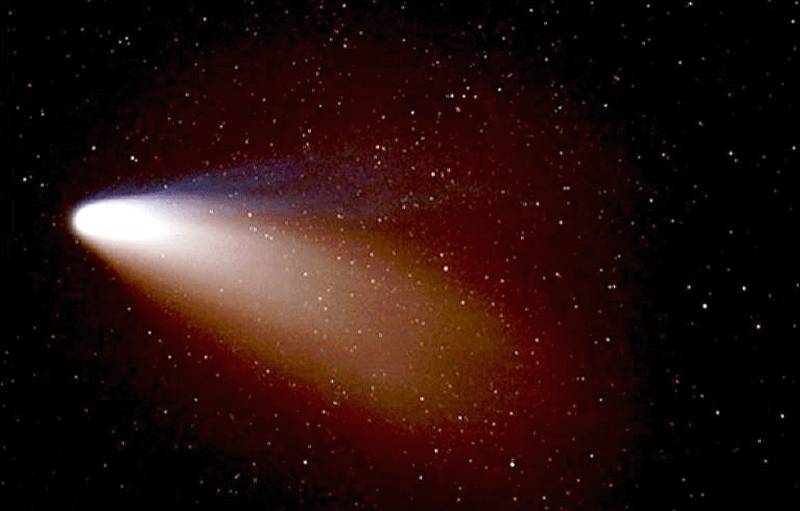 哈雷彗星每隔76年便来访地球一次
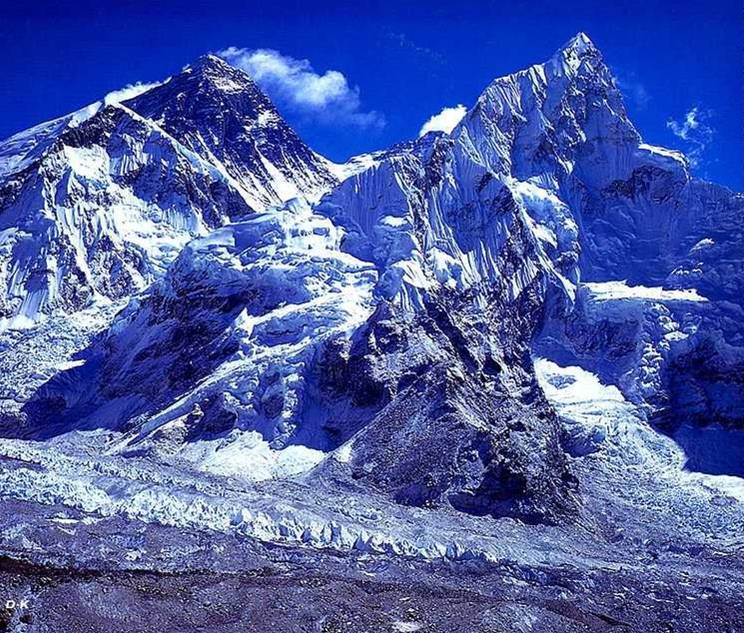 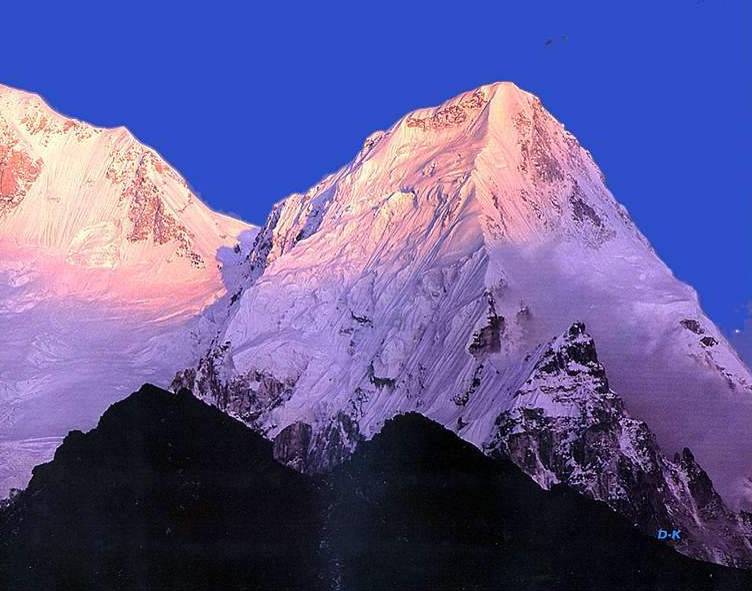 喜马拉雅山每年都在上升
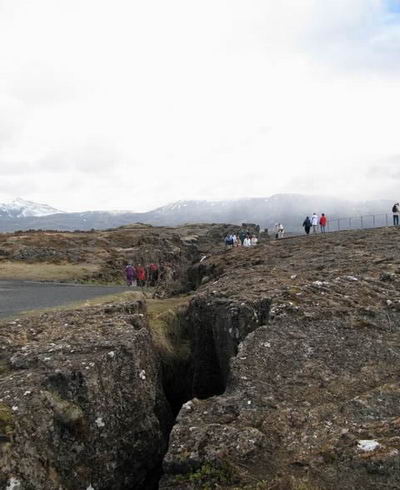 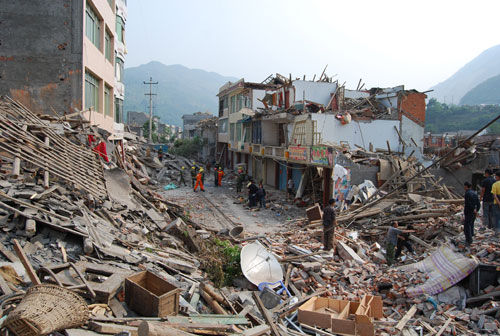 地壳运动
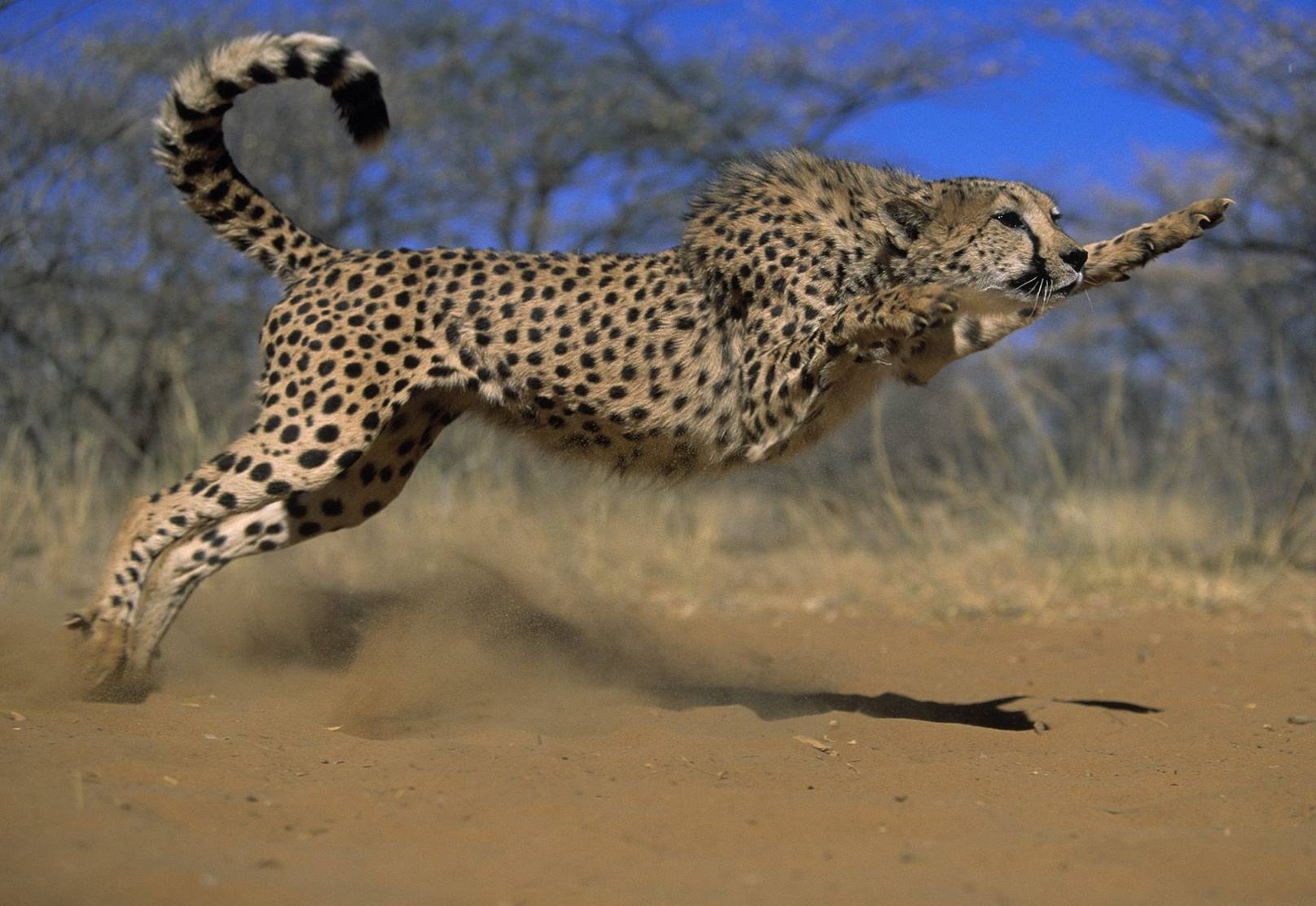 宇宙中每个物体都在不停的运动
绝对不动的物体是没有的。
以上物体的运动有一个共同的特点，它们的位置随时间不断地发生变化
豹急驰如风
一、机械运动
物理学中，我们把物体位置随时间的变化叫做机械运动。
机械运动是最简单、最常见的一种运动，例如都市中人的移动、
大自然中江河的奔流、浩瀚太空中天体的运动等都属于机械运动。
除了机械运动，还有分子、原子的运动，电磁运动，生命运动等。区分机械运动和其他形式的运动的方法：研究对象是宏观物体；物体的位置发生变化。
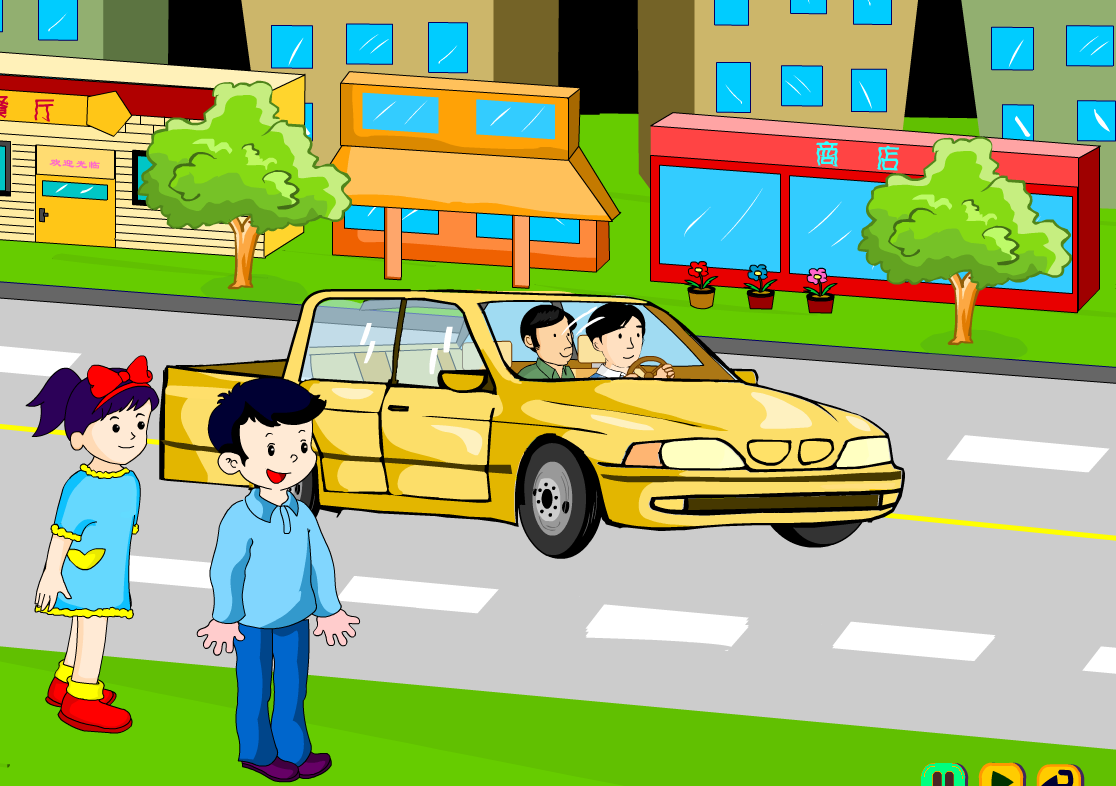 为什么小朋友说乘客是运动的，而司机却说乘客是静止的？
二、参照物
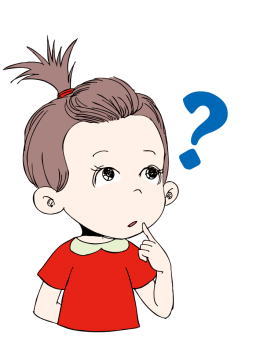 你没动
比较标准不同
真快呀
说物体是运动还是静止，要看以哪个物体做标准。这个被选作标准的物体叫参照物。
假定不动的
小实验
将课本放在课桌上，再将文具盒放在课本上，用手慢慢拉动课本，观察并思考：
       1．如果以课桌为参照物，文具盒是运动的还是静止的？
       2．如果以课本为参照物，文具盒是运动的还是静止的？
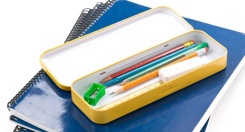 运动
课桌
文具盒
物体的运动和静止是相对的
课本
静止
我们通常所说的运动或静止是以地面或地面上固定不动的物体为参照物的。
天体间的“运动与静止”
1．我们通常所说的“太阳东升西落”，是以谁为参照物呢？
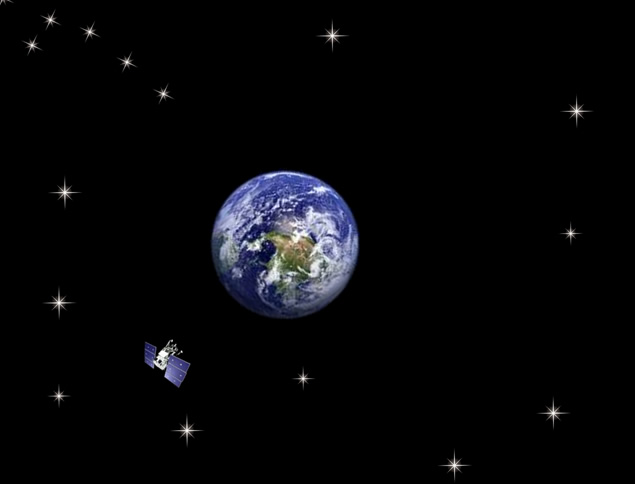 2．而地理学科中所说的“地球绕着太阳转”又是以谁为参照物呢？
3．地球同步卫星与地球一起在做同步运动，如果以地球为参照物，地球同步卫星是运动还是静止？
加油机的“运动与静止”
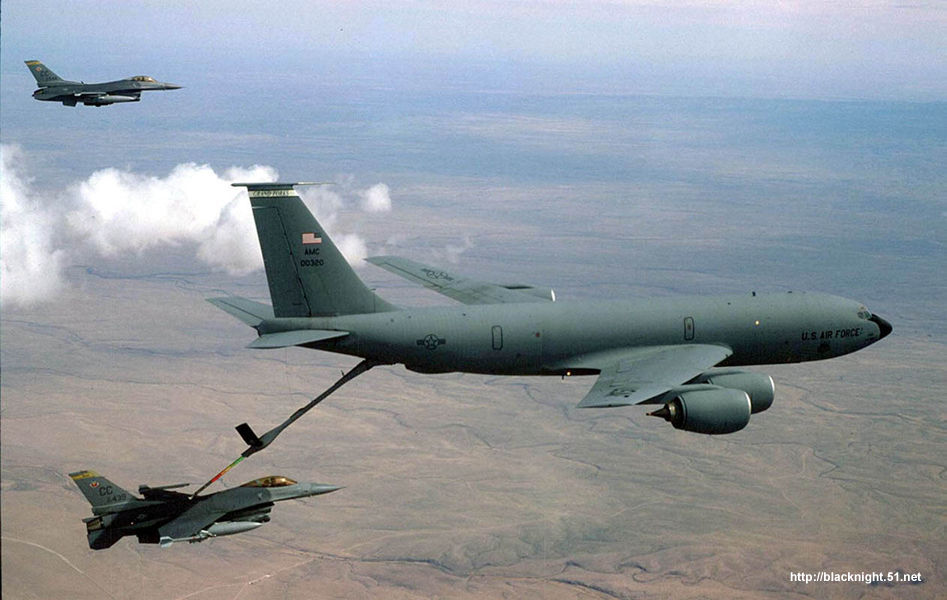 加油机
战斗机
相对于战斗机，加油机是静止的；
相对于地面，加油机是运动的。
1.根据参照物判断物体是运动还是静止
（1）确定被研究的对象。                                   （2）看选哪个物体作参照物。
（3）看被研究物体与参照物之间是否发生位置变化，如果发生了位置变化，那么被判断物体就是运动的；如果没有发生位置变化，那么被判断物体就是静止的。
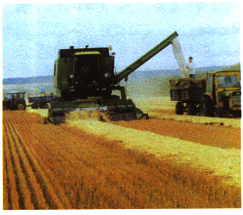 练习：以拖拉机为参照物，联合收割机是＿＿＿＿；以地面为参照物，联合收割机是＿  ＿ 。
静止的
运动的
谁
静止
参照物
运动？
研究对象
相对于
静止？
相对于
谁
运动
练习：歌词“小小竹排江中游，巍巍青山两岸走”，前一句中________是运动的，是以_________为参照物；后一句中________是运动的，是以_________为参照物
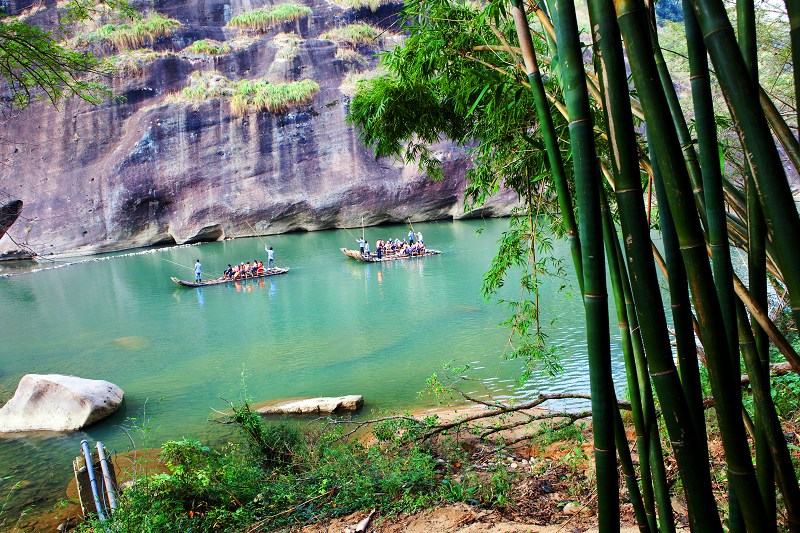 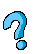 竹排
2.已知物体运动或静止，怎样判断参照物
河岸
青山
竹排
注意
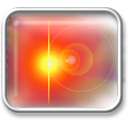 （1）要描述物体的运动必须首先选择参照物。
（2）参照物的选定可以是任意的，但不能选取被判断的物体为参照物。
（3）某物体被选定为参照物后，即假定该物体静止不动，其实参照物本身也可能是运动的。
（4）对同一物体，参照物不同，运动状态可以不同。
运动和静止的相对性
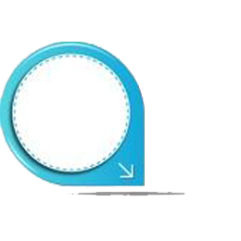 课 堂 小 结
机械运动：物体位置随时间的变化叫做机械运动。
参 照 物：在描述物体运动时，事先被假定不动的物体叫参照物。
运动和静止的相对性：
      说一个物体运动或静止是相对于某个参照物而言的，选择的参照物不同，物体的运动状态也一般不同，所以运动和静止是相对的。
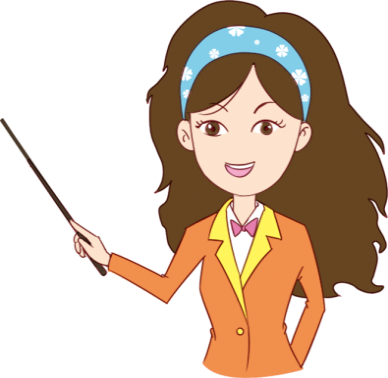 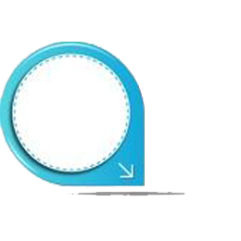 课 堂 检 测
１.跳伞表演时，甲、乙两个跳伞员手拉手从飞机上一起跳下，在下降时，如果以飞机为参照物，他们是_______的；以地面为参照物，甲运动员是_______的；以乙运动员为参照物，甲运动员是_______的。
你能做吗？
运动
运动
静止
２.小船在河里顺流而下，船上站着一个人，河岸上有树。相对于树来说，人是_______的，小船是_______的。相对于船来说，人是_______的，树是_______的。
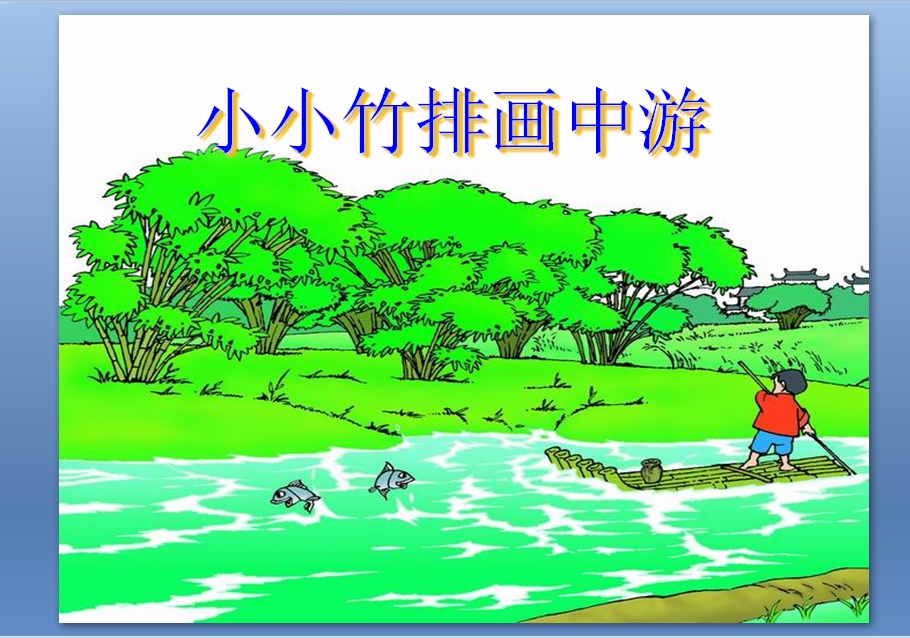 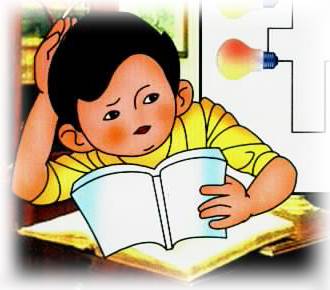 运动
运动
运动
静止
３.甲、乙、丙三架观光电梯，甲中乘客看一高楼在向下运动，乙中乘客看甲在向下运动，丙中乘客看甲、乙都在向上运动，则这三架电梯相对地面的运动情况可能是 （　  ）
A.甲向上，乙向下，丙不动
B.甲向上，乙向上，丙不动
C.甲向上，乙向上，丙向下
D.甲、乙、丙都向上，但甲、乙比丙慢
你能做吗？
BC
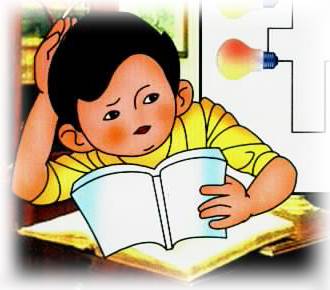 4.甲乙两人并肩向前走，如果以乙作参照物，甲是                的，路旁的树木是            的，如果以地面作参照物甲是             的。
5.如图所示，受油机与大型加油机在空中以同样的速度向同一方向飞行，下列说法中，正确的是（       ）
A.选地面参照物，受油机是静止的
B.选受油机为参照物，加油机是静止的
C.选加油机为参照物，受油机是运动的
D.选地面为参照物，加油机是静止的
静止
运动
运动
B
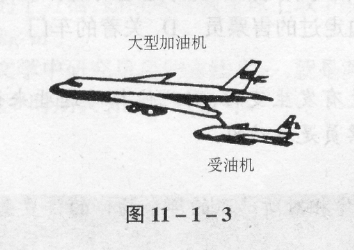 6．请你找出题中所选的参照物。
（1）“太阳东升西落”，太阳运动以_________为参照物；
（2）“月亮穿过云层”，月亮运动以_________为参照物；
（3）乘客静坐在奔驰的列车中，乘客静坐是以________为参照物；
你能做吗？
地球
云
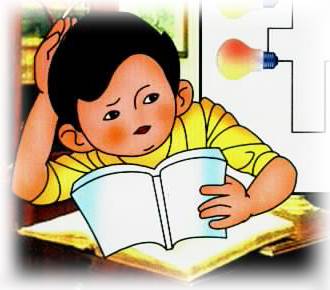 列车
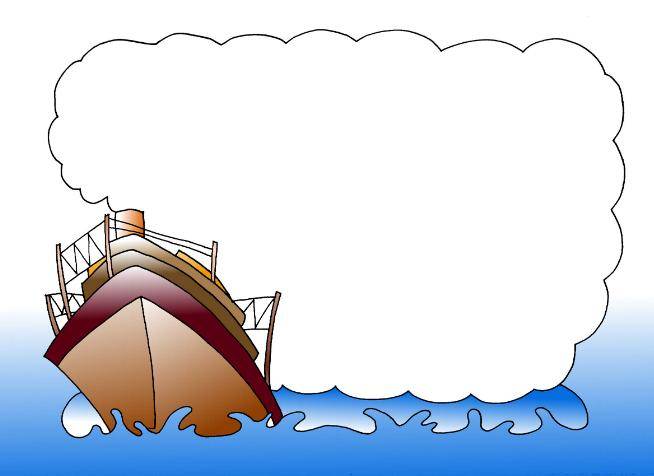 7.李白在《望天门山》写到“两岸青山相对出，孤帆一片日边来”这两名优美的诗句，分别是以什么为参照物的？
你能做吗？
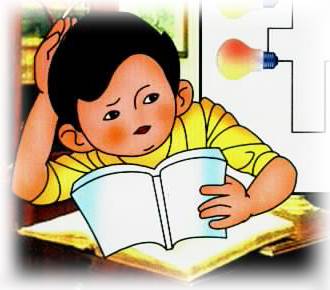 答案：帆船、太阳
8．观察图中的小旗，判断船相对岸上楼房的运动状态有哪几种可能？
你能做吗？
（1）静止
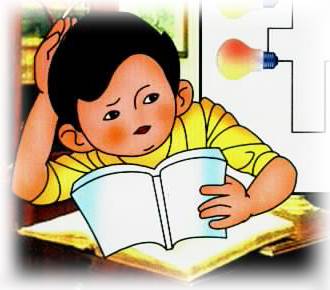 （2）向左运动
（3）向右运动
（船速小于风速）